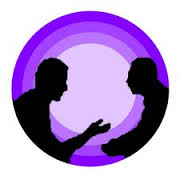 الوحدة السادسةمهارات الحوار والإقناع
المحتويات
مفهوم الحوار
أهمية الحوار
أنواع الحوار 
أنماط المتحاورين 
سمات المحاور المقنع 
مهارات الحوار 
مفهوم الإقناع و متطلباته 
معوقات الحوار و الإقناع
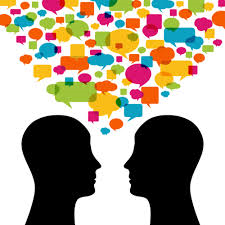 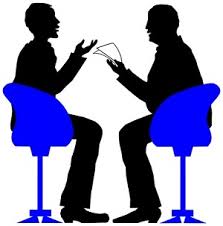 أولاً: مفهوم الحوار
الحوار أصله من الحور وهو الرجوع عن الشيء و الى الشيء.
المحاورة هي مراجعة الكلام مع عدم التسليم بكل ما يقال.
الحوار هو: تبادل الحديث بين طرفين أو أكثر يريد كل منهما الوصول الى أهدافه في أي مجال ديني أو تربوي.....
الحوار بمنظور علم الإتصال هو : ” تلك العملية الإتصالية التي يتفاعل خلالها طرفا عملية الحوار المرسل و المستقبل ذهنياً و نفسياً وسلوكياً من خلال تبادل الحديث أو طرح التساؤلات وتقديم إجابات عليها لتحقيق أهداف محددة  ‘‘ .
مفهوم الحوار في القران
اذْهَبَا إِلَىٰ فِرْعَوْنَ إِنَّهُ طَغَىٰ (43) فَقُولَا لَهُ قَوْلًا لَّيِّنًا لَّعَلَّهُ يَتَذَكَّرُ أَوْ يَخْشَىٰ (44) قَالَا رَبَّنَا إِنَّنَا نَخَافُ أَن يَفْرُطَ عَلَيْنَا أَوْ أَن يَطْغَىٰ (45) قَالَ لَا تَخَافَا ۖ إِنَّنِي مَعَكُمَا أَسْمَعُ وَأَرَىٰ )
وهي تجري بهم في موج كالجبال ونادى نوح ابنه وكان في معزل يا بني اركب معنا ولا تكن مع الكافرين قال سآوي إلى جبل يعصمني من الماء قال لا عاصم اليوم من أمر الله إلا من رحم وحال بينهما الموج فكان من المغرقين وقيل يا أرض ابلعي ماءك ويا سماء أقلعي وغيض الماء وقضي الأمر واستوت على الجودي وقيل بعدا للقوم الظالمين
نشاطهل تؤيدي الدراسة في الخارج؟عن طريق مجموعات ابدأ بالحوار
من خلال الحوار الذي تم , ما هي آداب و فنيات الحوار التي يمكن ان نتوصل اليها؟
مصطلحات ترتبط بالحوار
ثانياً: أهمية الحوار
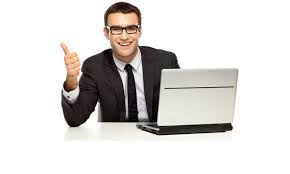 1- الحوار وسيلة لتبادل الآراء للوصول إلى الحق.
    الاختلاف و العداء
    التقارب في وجهات النظر
    التقبل و الاعتراف بصحة الراي الاخر
2- تقوية الروابط الاجتماعية.
3- الحوار ضرورة تربوية.
4- الحوار طريق آمن لإيجاد الحلول للقضايا المختلفة.
ثالثاً: أنواع الحوار
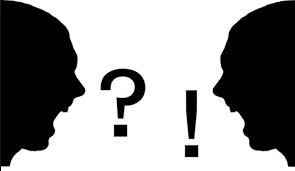 تختلف أنواع الحوار وفقاً للمعايير التالية:
1- معيار عدد المشاركين في الحوار.
      ينقسم الحوار إلى :    أ- الحوار الذاتي.
                                ب- الحوار بين شخصين.
                                ج- حوار المجموعات.
ثالثاً: أنواع الحوار
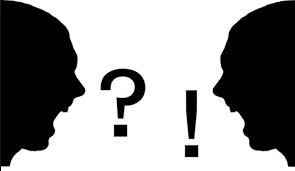 2- معيار الإطار الجغرافي للمشاركين في الحوار.
                            أ- الحوار المحلي.
                           ب- الحوار الوطني.
                           ج- الحوار الأممي.
ثالثاً: أنواع الحوار
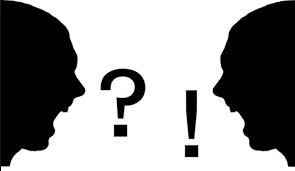 3- معيار موضوع الحوار.
       ينقسم الحوار وفقاً لمضمونه ومحتواه ويتناول كل جوانب الحياة.
4- معيار الإعداد للحوار.
      ينقسم الحوار إلى : أ- الحوار العفوي العارض.
                            ب- الحوار المقصود المخطط.
ثالثاً: أنواع الحوار
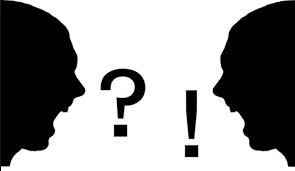 5- معيار رسمية الحوار.
      ينقسم الحوار إلى : أ- الحوار الرسمي.
                            ب- الحوار غير الرسمي.
كل صديقتين أو اكثر تحدد شخصية و نمط التحاور لصديقتها
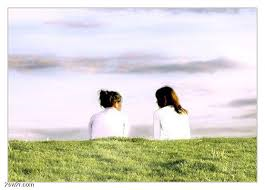 رابعاً: أنماط المتحاورين
تمرين
خلال خمس دقائق اعطي 3 أسباب تجعل المحاور الذي امامك مقنع
1- القدرة العلمية و العقلية الحركية الانفعالية
2- التمتع بالقيم و الأخلاقية في الحوار
3- الحماس و الاتزان في الانفعالات 
4- المظهر
سمات المحاور المقنع
سادساً: مهارات الحوار.. الطريق الى حوار ناجح
القسم الأول: مهارات الإعداد للحوار
التزود بمهارات الحوار هو الطريق لإجراء حوار ناجح و إحداث تواصل انساني فعال.
الإعداد قبل إجراء الحوار مسألة مهمة ونقطة البدء لعمل حوارات جيدة هي: إخلاص النية لله.
يبدأ الإعداد للحوار بــ :
تنفيــــذ الحـــوار
لتقديم حوار فعال راعي ما يلي عند تنفيذه:
  1- دعي الخوف جانباً.
  2- أحسني استهلال الحوار و ختامه.
  3- لا تبدئي بالقضايا موضوع الاختلاف.
  4- جاملي الناس وتلطفي معهم وأنزليهم منازلهم.
  5- أحسني التعامل مع أسئلة المشاركين في الحوار والجمهور.
تابع تنفيذ الحوار
6- لا تستطردي ولا تستأثري بالحديث.
7- إستعملي الوسائل التوضيحية و الأساليب الحسية.
8- اعترف بالخطأ و إذا اخطأ محاورك أو قال شيئاً تعلمين أنه ليس صحيحاً فصححيه.
9- فعل القدرة اللفظية و غير اللفظية بشكل متزن
تابع تنفيذ الحوار
10- كوني متحمسه في حدود و راقب نفسك اثناء الحوار.
11- إستخدمي مهاراتك في الإنصات المؤثر.
12- أحسني إغلاق المناقشة و تخيري النهايات المؤثرة للحوار .
    تلخيص الحوار في دقائق
    الدعوة لعمل معين و الفائدة من انجاز العمل
    تقديم الشكر للمستمعين
    اتركهم ضاحكين
    اختر اللحظة المناسبة للختام
مفهوم الإقناع وأساليبه
تعريف الإقناع:
 هو الجهد المنظم الّذي يستعمل وسائل مختلفة للتأثير في آراء آخرين وأفكارهم في موضوع معين.
 و الإقناع يمثل محاولة واعية تستهدف تغيير إتجاه الآخر , أو معتقداته , أو سلوكه.
 يجب التمييز بين التظاهر بالإقناع و الإقناع الحقيقي.
التمييز بين الإقناع بالترغيب والإقناع بالترهيب:
الإقناع بالترغيب:
    يتم بتقديم الحوافز المادية والمعنوية للطرف الآخر أو توضيح ما ينتظره من مكاسب وما يتجنبه من مخاطر لتشجعيه على قبول الأفكار والممارسات الجديدة طواعية واختياراً.
الإقناع بالترهيب:
    يتم عن طريق إكراه الطرف الآخر بمختلف الوسائل على قبول الأفكار والممارسات المعروضة عليه كالتهديد بتوقيع عقوبة مادية أو بدنية وهو في حقيقته يعد إذعاناً وليس إقتناعاً.
أساليب الإقناع
أ- الأساليب العقلية للتأثير في الطرف الآخر للحوار:
     المناقشة المنطقية و الطرق العلمية و البراهين.
ب- الأساليب العاطفية للتأثير في الطرف الآخر للحوار:
     الإعلان و الخيال و الدعاية و الإغراء و الأعراف و البلاغة و إثارة المخاوف.
أدوات الإقناع
محفزات الإقناع
كشفت الدراسات الحديثة عن عدد من المحفزات تؤثر بقوة في تواصلنا مع الآخرين يمكن إستعمالها في الإقناع وهــي:
1- محفز الصداقة  
2- محفز السلطة     
3- محفز التناغم و الاتساق 
4- محفز الامتيازات المتبادلة 
5- محفز التناقض
6- محفز السبب
7- محفز الأمل
مهارات الإقناع و متطلباته
يعتمد الإقناع على معرفة شخصية المستقبل وقيمه و احتياجاته مرتبة حسب أهميتها في رأيه, و أساليبه في الوصول الى أهدافه, و الغاية من إقناعه بالأفكار الجديدة, وكيفية مواجهة المعارضة المحتملة.
الإقناع يستلزم المهارات و المتطلبات الآتية:
1- ينبغي أن ينطلق الإقناع من المشتركات في الإختلاف لتشجيعهم وتوطيد أواصر العلاقات معهم.
2- الإبتعاد عن الجدل و التحدي واتهام نيات الآخر.
3- توظيف جميع الوسائل للترويج للأفكار الجديدة.
4- التركيز على توضيح الأفكار في الإقناع بدقة و موضوعية.
5- الإهتمام بآراء المتلقي و ملاحظاته و منحه الفرصة لعرض افكاره.
تابع مهارات الإقناع و متطلباته
6- التعبير عن الإعجاب بالأفكار و الأدلة و المعلومات التي يقدمها الطرف الآخر و توظيفها في الإقناع.
7- تحليل المعارضة و الإعداد لمواجهتها بالإجابة عن أسئلتها و الإستفادة من إنتقاداتها.
8- إستعمال أفكار مرجعية المتلقي و آرائه و ممارساته في الإقناع يعين على تحفيزه للإقتناع بالأفكار المعروضة عليه.
معوقات الحوار و الإقناع
من أبرز معوقات الحوار و الإقناع التي يجب تجنبها بقدر الإمكان مايلي:
عدم وجود أهداف محددة للحوار أو عدم وضوحها.
ضعف التحصيل العلمي لدى المحاور و إفتقار معلوماته الى الصحة و الدقة و الكفاية.
التعصب للراي و فقدان القدرة على الاعتراف.

هل ذلك فقط؟؟؟
تابع معوقات الحوار و الإقناع
عدم الإعداد أو الاستعداد للحوار و الإقناع.
البدايات الضعيفة و المترددة و المرتبكة للحوار.
البدء أو التعجيل بطرح قضايا خلافية تجعل من الحوار جدلاً عقيماً.
تحقير الطرف الآخر و السخرية من آرائه و تخطئته وعدم إشعاره بأهميته.
 إفتقار أطراف الحوار إلى مهارات السؤال.
ميل المحاور إلى الإستئثار و الإنفراد بالحديث.
 التعصب للرأي و فقدان القدرة على الإعتراف بالخطأ.
شخصنة الحوار بالتركيز على الجوانب الشخصية دون الجوانب الموضوعية.
 إختلاف اللغة و اللهجة و المفاهيم و الإصطلاحات بين أطراف الحوار.
 ضعف الإمكانات الصوتية لدى أطراف الحوار ( البطء, السرعة, الفافأة)
تابع معوقات الحوار و الإقناع
فقدان الإتزان الإنفعالي و عدم القدرة على ضبط النفس و الغضب لدى أطراف الحوار.
إفتقار أطراف الحوار إلى مهارات الإستماع و الإصغاء  و الإنشغال عن الطرف الآخر.
إفتقار المحاور إلى مؤهلات الإقناع كالذكاء و الفطنة و الثقة و الجاذبية ...
إفتقار المحاور إلى المعرفة أو التوظيف الجيد لمحفزات الإقناع و التركيز على تقديم حجج لإقناع الطرف الآخر.
تابع معوقات الحوار و الإقناع
عدم إجادة المتحدث لأساليب الإقناع وعدم إقتناعه بالفكرة الّتي يدعو إليها.
إخفاق المحاور في تهيئة رسائل إقناعية و كثرة الأفكار تحدث إرباك و تشتت للمتلقي وهذا يحول دون فهم الرسالة.
وجود تعارض و تنافر بين طرفي الحوار في الآراء أو في الإتجاهات أو المعتقدات أو الدوافع.
عناد المتلقي ” المستمع ‘‘ و غروره و مكابرته و تعصبه و تقليده لغيره في ما لا يصح من غير إعمال للعقل.
عوامل بيئية وفنية كالتشويش و عدم مناسبة الوقت أو المكان للحوار و الإقناع.